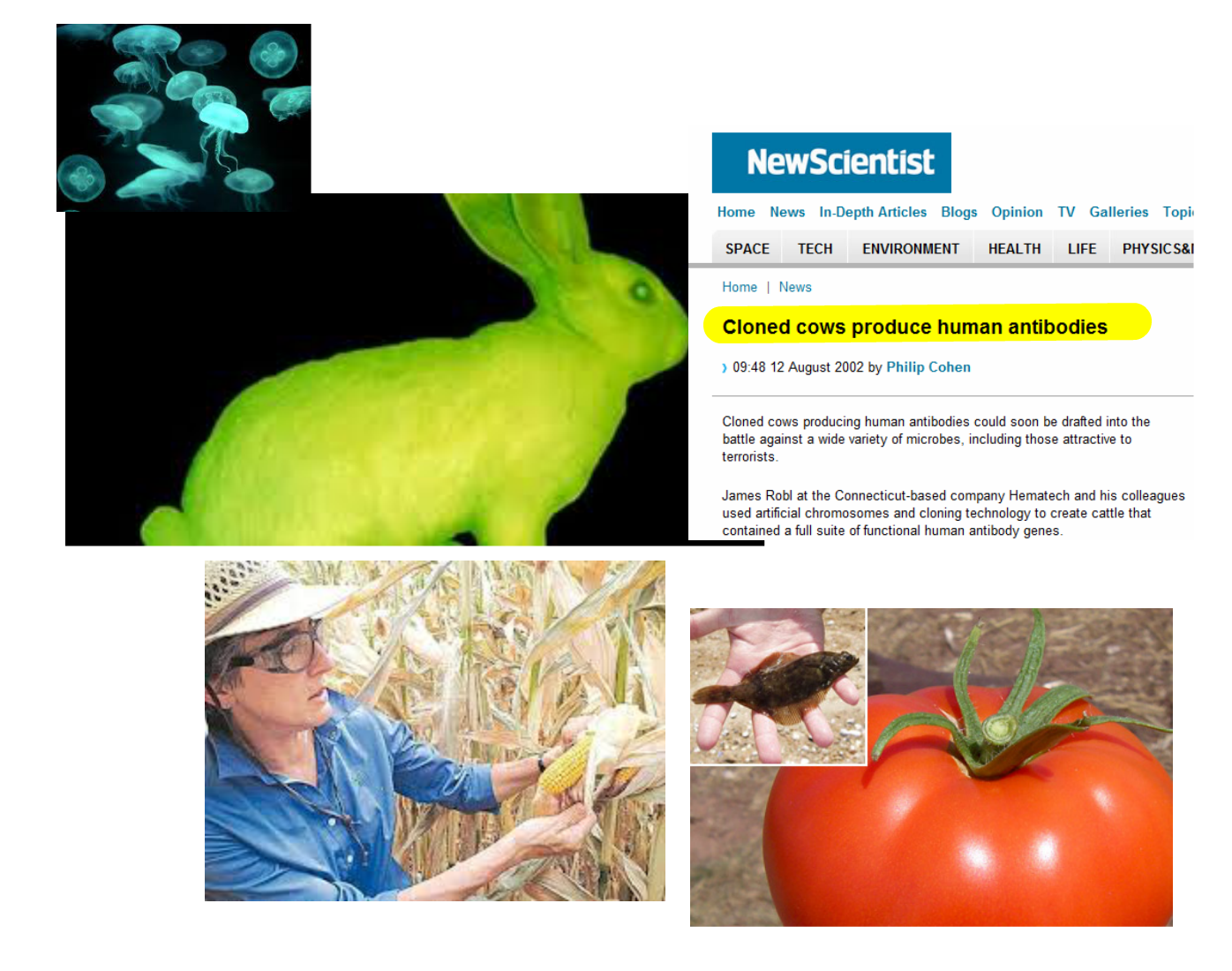 GM
3.5 Genetic modification and biotechnology
Applications:
Use of DNA profiling in paternity and forensic investigations
Gene transfer to bacteria with plasmids using restriction endonucleases and DNA ligase
Assessment of the potential risks and benefits associated with genetic modification of crops
Production of cloned embryos by someatic cell nuclear transfer
Understanding:
Gel electrophoresis is used to separate proteins of fragments of DNA according to size
PCR can be used to amplify small amounts of DNA
DNA profiling involves comparison of DNA 
Genetic modification is carried out by gene transfer between species
Clones are groups of genetically identical organisms, derived from a single original parent cell
Many plant species and some animal species have natural methods of cloning
Animals can be cloned at the embryo stage by breaking up the embryo into more than one group of cells
Methods have been developed for cloning adult animals using differentiated cells
Skills:
Design of an experiment to assess one factor affecting the rooting of stem cuttings 
Analysis of examples of DNA profiles 
Analysis of data on risks to monarch butterflies of Bt crops
Nature of science:
Assessing risks associated with scientific research: scientists attempt to assess the risks associated with genetically modified crops or livestock
Genetic modification
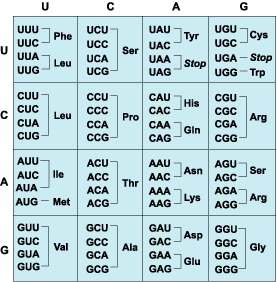 Transfer of genes between species

Genetic code is universal = amino acid sequences translated from genetic code is unchanged

Same polypeptide is produced

ALL life is DNA based
There is a gene that makes an enzyme that breaks down plastic!!
Genetic Modification – producing insulin
Remove the insulin gene from a healthy person. The gene is cut from the DNA using restriction enzymes. 
Take a bacterium. Remove a plasmid from the bacterium. Cut the plasmid using restriction enzymes.
Insert the human insulin gene into the plasmid using ligase enzymes.
The mixture of human and bacterial DNA is called recombinant DNA.
This recombinant DNA is inserted into a different bacterium. 
This bacterium will use the human gene to make human insulin (think about how).
The bacteria divide and divide and divide………………..
Lots of insulin is made.
Insulin Production
Sometimes mRNA is collected from the human and reverse transcriptase is used to made cDNA
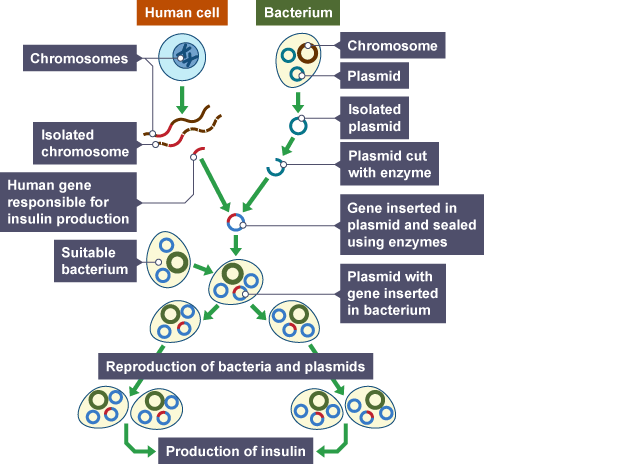 Key words:

Genetic Engineering
Plasmid
Vector
Restriction enzymes
Sticky ends
Ligase
Recombinant DNA
Transgenic organism
Multiply bacteria containing gene
In a fermenter
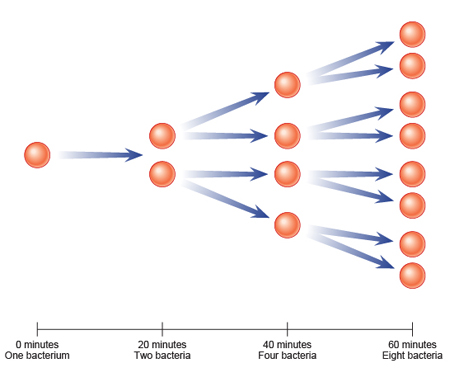 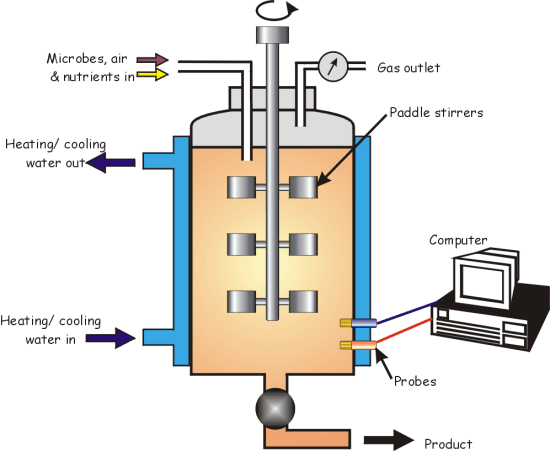 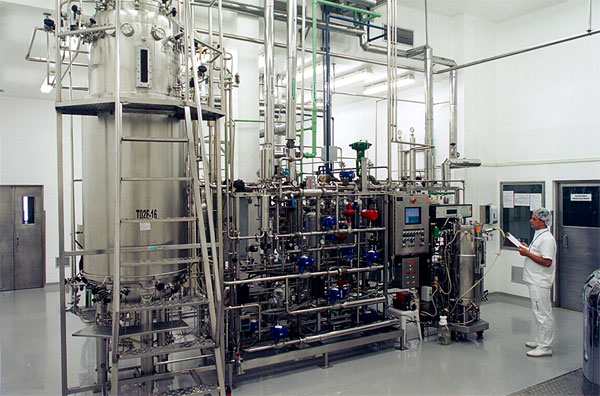 Separate and purify human insulin
Human insulin can then be used by diabetic patients
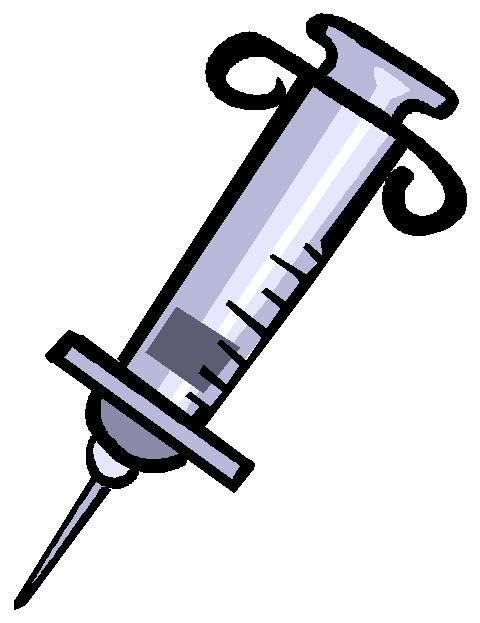 Gene transfer
Plasmids can be used as a vector to deliver genes into other animals. 
Viruses can also be used
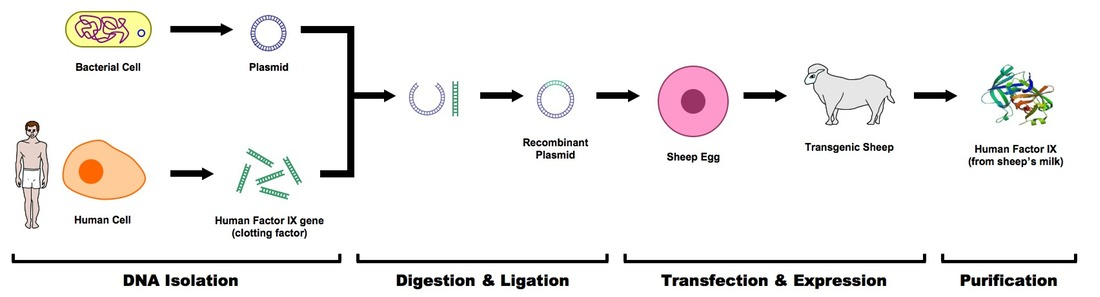 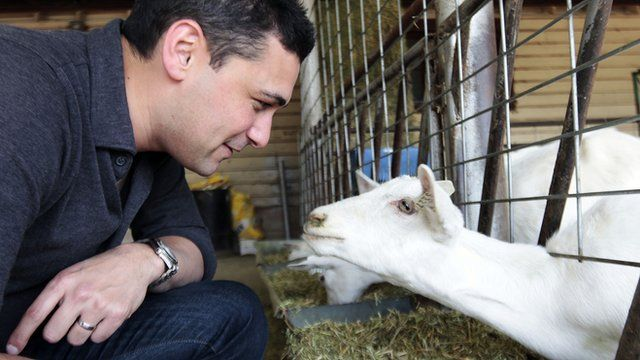 Spider's Silk
GM Crops
Benefits and Risks of GM
Use pages 193 and 194 to answer the exam Q
IDU